Autonomy and Informed Consent:Practical Applications
Ruaim Muaygil, MD, HEC-C, PhD
Assistant Professor and Clinical Ethics Consultant
Study Guide
Understand the cases and appreciate the ethically relevant factors in each one.
Nour is a 37 year old mother of three with a history of severe abdominal pain and bleeding. She has been diagnosed with uterine fibroids, and her surgeon recommends surgical removal. After much deliberation, Nour agrees to the surgery and signs the consent form. During the operation, Nour’s surgeon realizes that several of the fibroids are deeply embedded into the uterine wall and determines that a hysterectomy is warranted. He proceeds to perform the hysterectomy even though he did not discuss the possibility with Nour because he believes that it is the right course of action.
Unpacking an ethical case study…
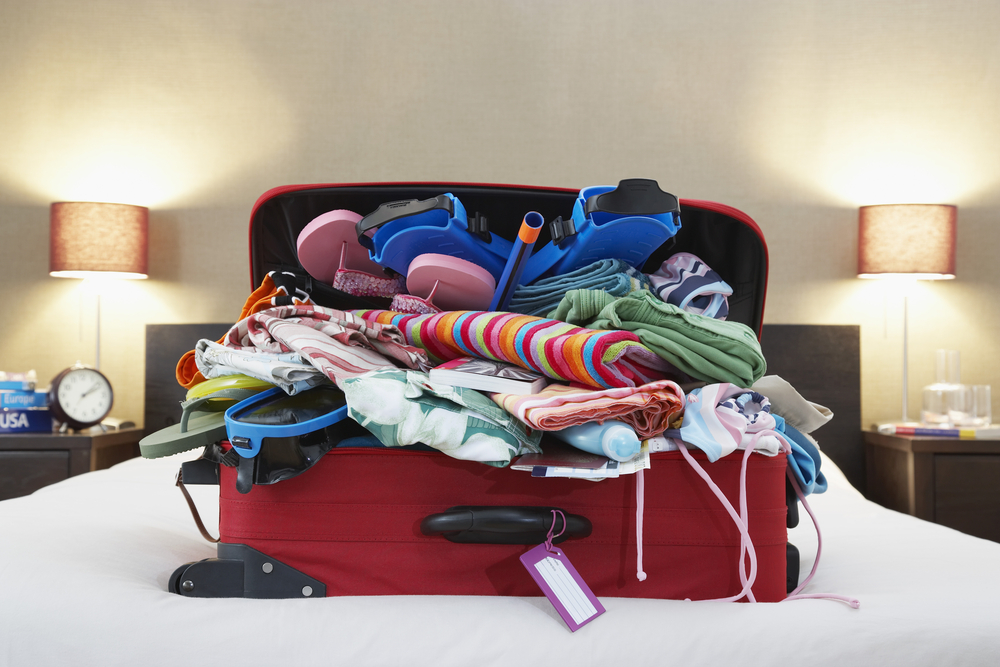 Group the relevant factors. 
Weigh and balance. 
Arrive at your recommendations.
Informed Consent/ Informed RefusalThree Essential Components
Disclosure: Discussion of pertinent information.
Diagnosis and Prognosis
Treatment options, including no treatment
Benefits/risks/likely consequences.
Voluntariness: Freedom from coercion and undue influence.
Comprehension: Does the patient have decision making capacity?
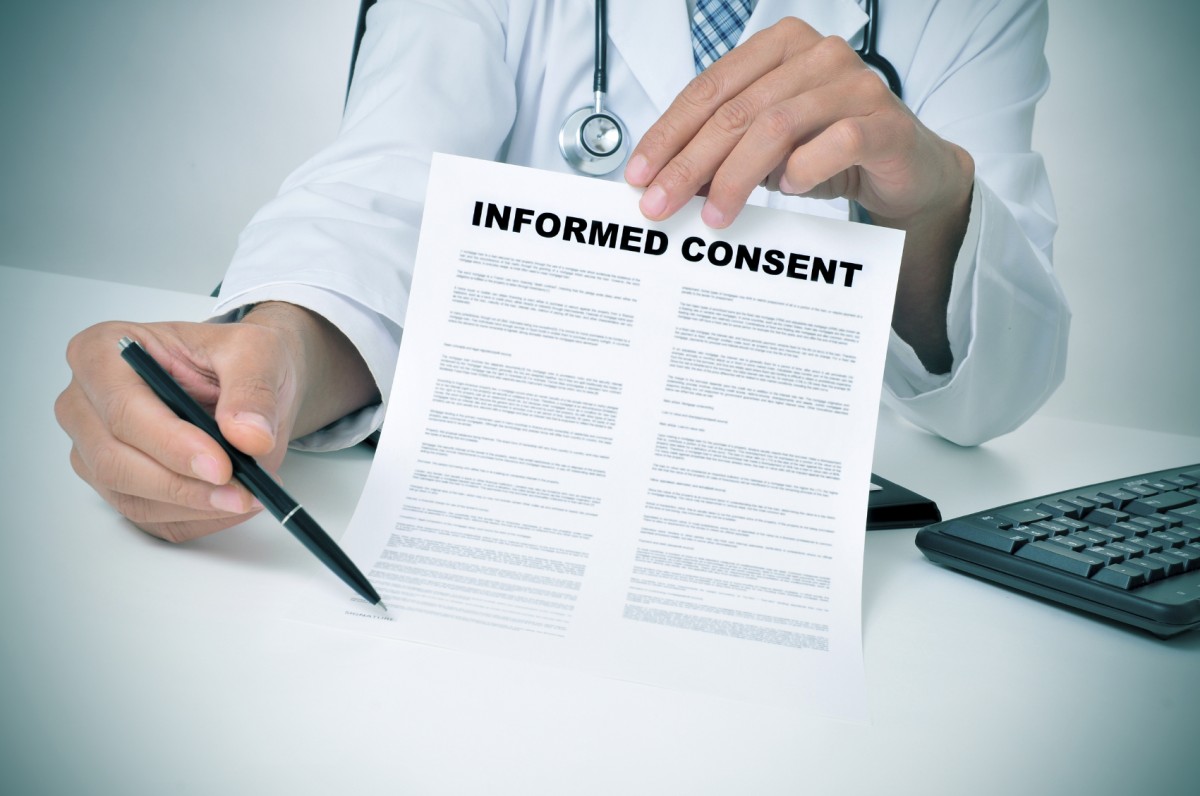 A 65 year old woman is diagnosed with a progressive terminal illness. Her two sons request that the diagnosis is kept from her. They believe that finding out will “destroy” their mother.
Disclosure “Truth-telling”
There is an ethical obligation to disclose all pertinent medical information to a competent adult patient with decision making capacity.
Maintaining a working and trusting relationship with the family is also vital.
Recommendation:
Acknowledge the sons’ concerns.
Explain your ethical and professional duty (e.g. adequate informed consent.)
Explain why disclosure is important (e.g. treatment complications.)
Decide on a plan:
   Ask the patient what she wants to know, how much she wants to be involved, and who she prefers to make decisions on her behalf.
A 30 year old women presents with papilledema and headache. She is accompanied by her husband. The neurologist wants to perform an LP to evaluate for an infectious process. The patient is awake, alert, and able to consent. After the neurologist explains the procedure and its indications, the husband declines to give his consent. He recalls that a relative of his was paralyzed after undergoing a similar procedure. The patient doesn’t say anything, but agrees with her husband when asked.
Voluntary
There is an ethical duty to ensure that consent / refusal is given freely without coercion or undue pressure.
Sometimes pressure is well intentioned.
Could be social, familial, financial, etc.
Recommendation:
Speak to the patient privately. 
Ascertain her concerns.
Ensure her decision is fully informed (benefits, risks, etc.)
A 75-year-old man with type 2 diabetes mellitus and peripheral vascular disease is admitted with a gangrenous foot ulcer. A surgical consultation results in a recommendation for a below-the-knee amputation, but the patient declines the procedure on the grounds that he has lived long enough and wants to die with his body intact. His family is concerned that he has been increasingly confused over the past year and now appears to be depressed.
ComprehensionDecision Making Capacity
Decision making capacity is a medical term referring to ability of a patient to make medical decisions for themselves:
Ability to understand relevant information.
Appreciate medical situation and possible consequences of accepting or declining treatments.
Communicate a choice.
Engage in rational deliberation about one’s own values in relation to the physician’s recommendations about treatment options. 
Capacity is always presumed unless proven otherwise, regardless of age or cognitive disability.
[Speaker Notes: For riskier procedures, it is relevant whether the patient’s request has remained consistent over time.
Because a judgment of incapacity has such big consequences, it is best to perform two separate evaluations.]
There is an ethical obligation to:
Respect the patient’s wishes.
Ensure the patient’s refusal is fully informed (relevant info, DMC, voluntary.)
Recommendation:
Explore his DMC.
Consult psychiatry if you suspect a mental health issue affecting DMC.
Understand his reasons, motivations for refusal.
Ensure the patient understands his post op options.
Decision-Making Standards in the absence of DMC
1- Known wishes:
Written or verbal declaration.
2- Substituted Judgment:
Surrogate decision maker makes decisions based on inferred wishes of the patient based on the patient’s previous actions, statements, and values. 
What the patient would want. 
3- Best Interest Standard:
The surrogate’s decision must be based on the best interests of the patient.
[Speaker Notes: In descending order]
A 45 year old man with advanced ALS is admitted with respiratory failure. It is likely he will require long-term artificial ventilation to survive. The patient is currently intubated and incapacitated in the ICU. His wife and adult son insist that all interventions are provided to the patient, but the neurologist who has treated the patient since his diagnosis is more hesitant. He recalls several in depth conversations with the patient where he stated he did not want to be kept alive via machines.
There is an ethical duty to uphold the patient’s known wishes.
Recommendation:
Acknowledge the family’s distress.
Share the patient’s previously stated wishes. 
Answer questions: explain his reasons, his medical prognosis.
Give them time. 
Assure them that all other care will continue.
Retrospective: 
Encourage patients to share their end of life goals of care with their families.
Encourage patients to appoint a surrogate decision maker who is aware of their preferences.
A 45-year-old foreign laborer is brought to the hospital after falling from a building where he was working in construction. He is unconscious and incapacitated. He has no family in Riyadh and no close friends who can communicate his preferences or values to the care team.
DM for Unrepresented Patients who lack DMC.
Recommendation:
Make every effort to identify a surrogate decision maker.
In cases of emergency or lifesaving measures the patient’s consent is not required, and treatment is provided on the basis of presumed consent.
Follow the best interest standard for decision making.
Follow principle of proportionality (benefit>burden.) 
Consult: law, institutional policy, and ethics services.
A 70 year old man with multiple medical problems including a recent stroke is admitted to the hospital with pneumonia. He is at present confused and disoriented, but his physician anticipates the patient will recover his mental capacities once the infection is treated. The patient’s children however insist that their father is declared incompetent.
Appropriate Surrogate Decision Makers
Invested in the patient’s best interest.
Willing and able to take on the responsibility of surrogate decision making.
Available to the patient’s medical team
Able to understand the patient’s medical condition, treatment options, projected outcome, and willing to make a decision.
Recommendation:
The physician should not sign the declaration if she believes the impairment to be temporary.
What if the physician suspects ulterior motives (financial gains)?
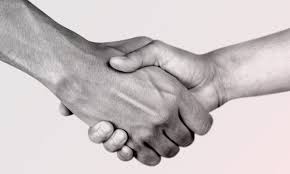 [Speaker Notes: Collaboration]
Exceptions to Informed Consent/ Informed Refusal
Patient lacks decision making capacity. 
Emergencies.
Implied consent and reasonable persons.
Therapeutic privilege.
When knowledge may cause serious and immediate harm to the patient.
Must be sharply circumscribed.
Waiver
Patients waive right to be involved.
Must be informed.
A 31 year old is diagnosed with Idiopathic Intracranial hypertension. If untreated, it may lead to visual loss. She declines intervention. 

A 21 year old is diagnosed with meningitis. Although drowsy, he clearly states he does not wish to be treated and wants to be discharged immediately.
Recommendation
Determine capacity if there is reason to suspect impairment.
Ensure disclosure of all information, including consequences of non-treatment.
Determine affect of illness, if any.
Balance benefits and harm.
Consider harm to others.
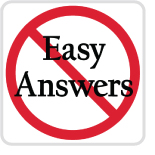 Decision-Making A shared process
Patient
Care Provider(s)
Collaborative.
Patient- values/ preferences.
Care provider- expertise
[Speaker Notes: DM is usually a shared process between pt/ surrogate and the care providers.
Ultimate authority: patient/]
Pediatric Decision-Making
Must balance:
Parental authority.
Care provider duty.
Role of the child.
Patient
Shared Decision-Making
Parents
Care provider(s)
[Speaker Notes: An added, equally essential element is added- the parents.]
A 3 year old child is diagnosed with an aggressive malignancy. Doctors estimate a 40% chance of cure with chemotherapy. Without it, the illness would be fatal in about 8 months. The child’s parents decline treatment and decide to take him to a religious healer instead.
[Speaker Notes: What if mom/dad not making “good” decisions?]
Parental Authority
Children do not have decision-making capacity.  
Parents know their children’s unique needs (invested in their future, care.)
Children aren’t legally responsible (parents responsible for child.) 
Some decisions require familial sacrifices (parents make decisions with everyone’s interests in mind.)
Parental autonomy: Parents have a right to parent their children and make decisions for them.
Friedman Ross, L. Healthcare Decision making by children, is it in their best interest? The Hastings Center Report, 1997.
[Speaker Notes: Generally, parents have the authority to make medical decisions for their children:
Sometimes can’t communicate a choice
Have trouble understanding diagnosis and prognosis
Have trouble understanding risks, benefits and likely outcomes of treatment options
Have trouble using reason to make a choice.]
Care Provider Duty
Beneficence and non-maleficence: 
Care provider must act in such a way to maximize benefit to patients and to minimize risk.
There is a duty of care, to protect child’s well-being.
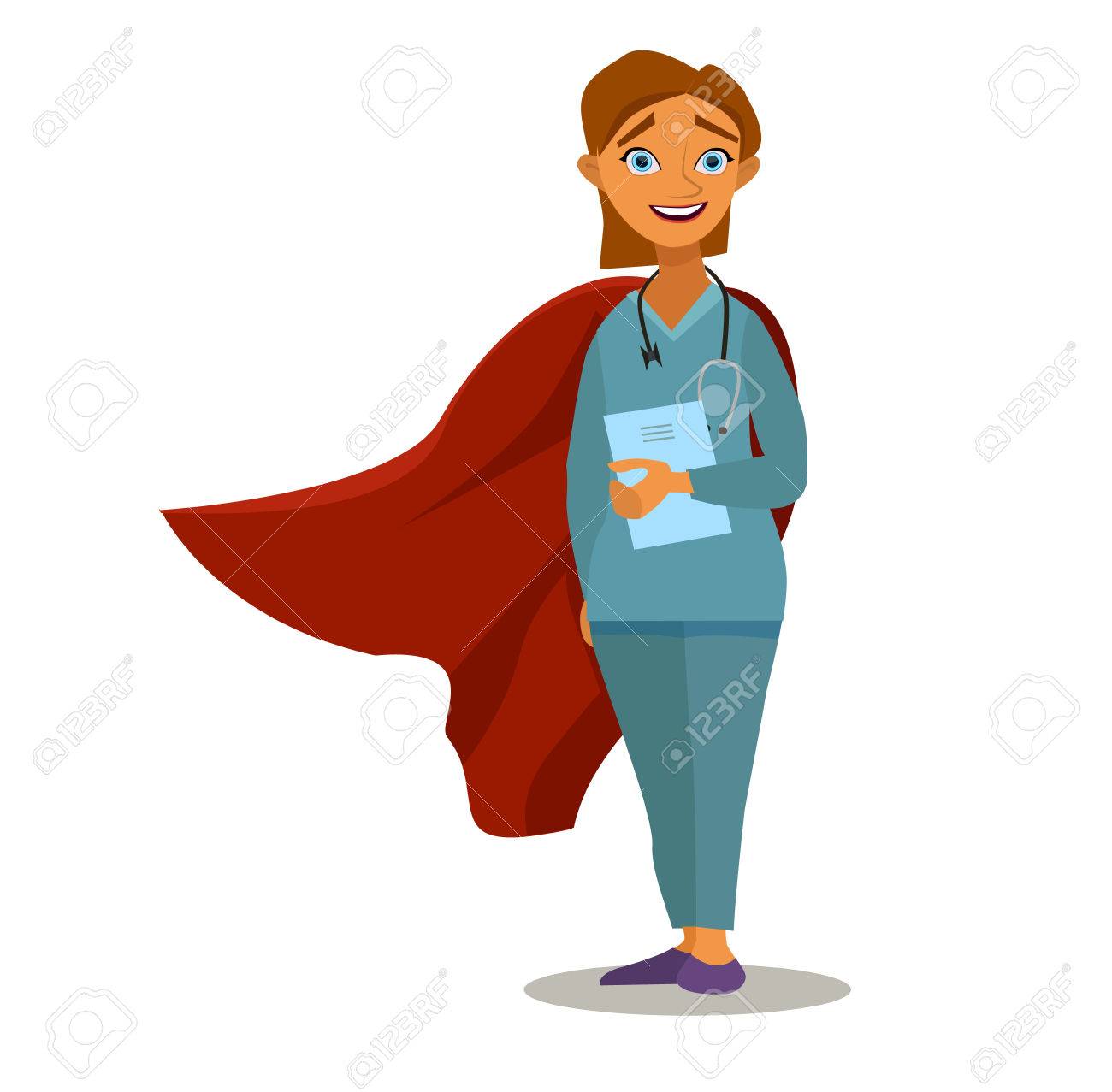 A 17 year old girl is diagnosed with an Osteosarcoma. Chances of survival are excellent with an above the knee amputation and chemotherapy. The patient is an athlete. She declines amputation but consents to chemotherapy. Both patient and parents are aware of the significantly reduced survival outcomes without amputation, but parents are reluctant to force their daughter to undergo life-altering surgery.
Role of the child
Parents are the ultimate decision makers.
Children are capable of participating. 
Physicians should encourage/include children in decision making: 
Assent: active agreement-respects child’s developing DMC, emerging autonomy. 
Involvement increases as they mature.
American Academy of Pediatrics: Informed Consent in Decision-Making in Pediatric Practice, 2016
[Speaker Notes: Developmental level, medical background, history of decision- making, familial preferences.

The American Academy of Pediatrics]
Can patients ever give truly informed consent?
“Although informed consent is legally required, many physicians are skeptical because patients can never understand medical situations as well as doctors and because they can usually persuade patients to follow their recommendations. In some situations, however, therapeutic options differ dramatically in terms of their side effects and impact on the patient, and no option is clearly superior,” (Lo, 19).